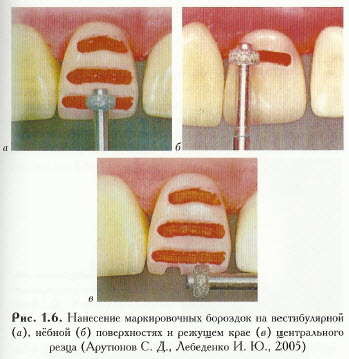 Для контроля толщины сошлифованного слоя твердых тканей необходимо сделать маркировочные борозды
Фарфоровые коронки
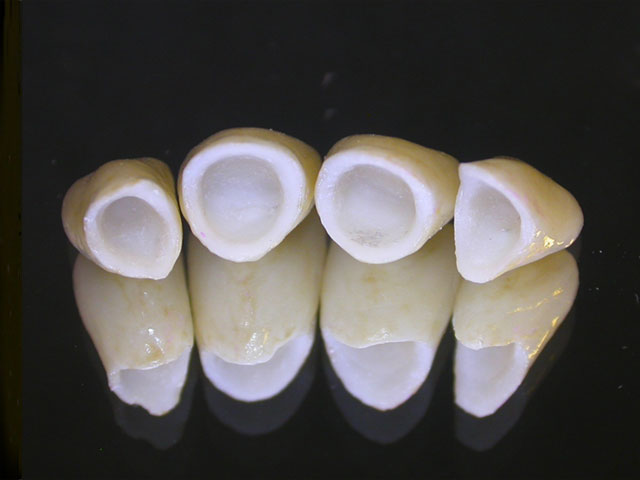 Пластмассовые коронки
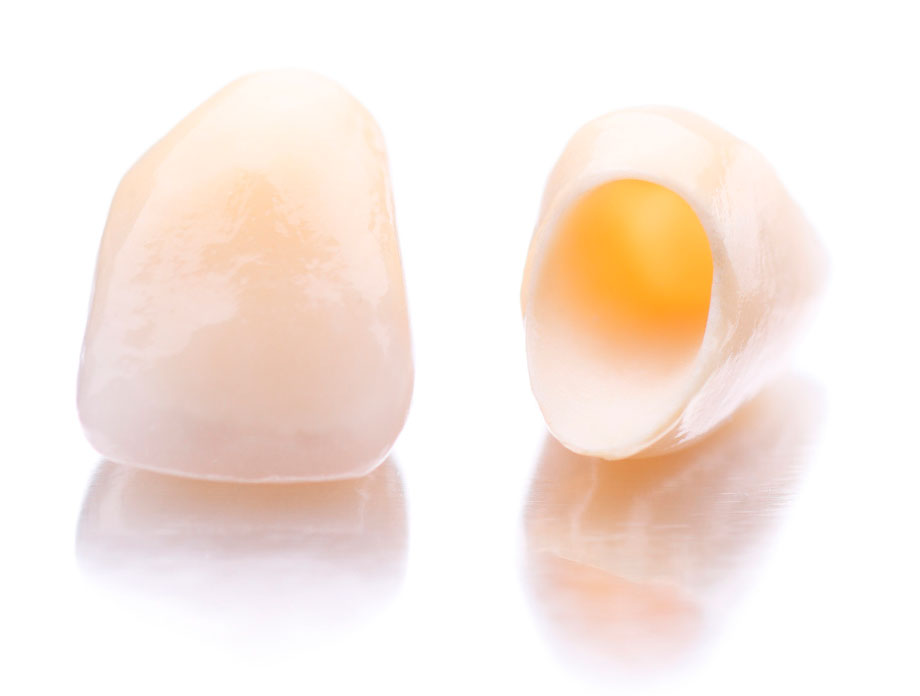 Препарирование под фарфоровую  и пластмассовую коронку
При необходимости анестезия.

Препарирование начинают с сепарации (разъединение) контактных поверхностей с помощью диска или тонкой игольчатой алмазной головки.

Затем сошлифовывают режущий край или жевательную поверхность на 1.5-2.0 мм. 

После этого снимают слой эмали и дентина со щечной или небной стороны на 0.5-1.0мм так, чтобы на уровне десневого края образовался уступ.

С помощью твердосплавного торцевого бора с применением малооборотных бормашин уступ погружают ниже свободного края десны, исключая ее и зубодесневого соединения повреждение.

В результате препарирования культя зуба приобретает конусовидную форму с небольшим углом схождения контактных поверхностей зуба. Препарирование под пластмассовую коронку проводится по описанной методике.
Маркировочный бор
Создание маркировочных борозд
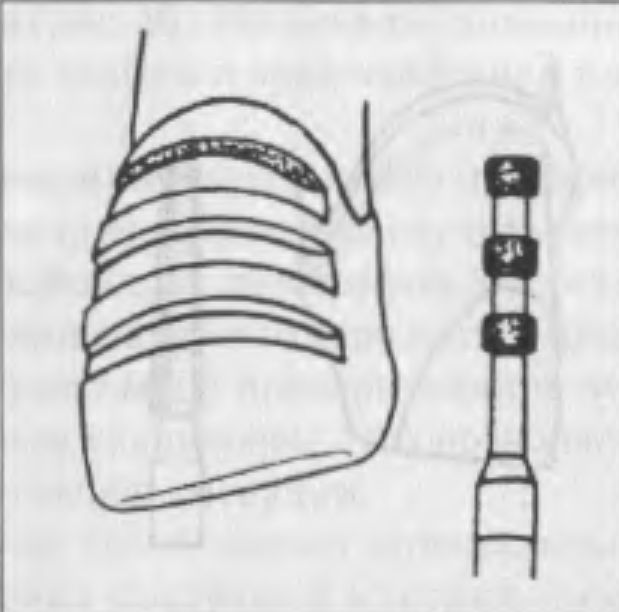 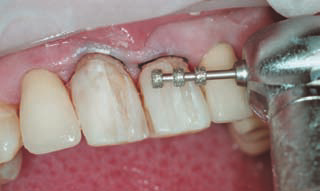 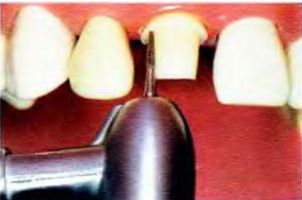 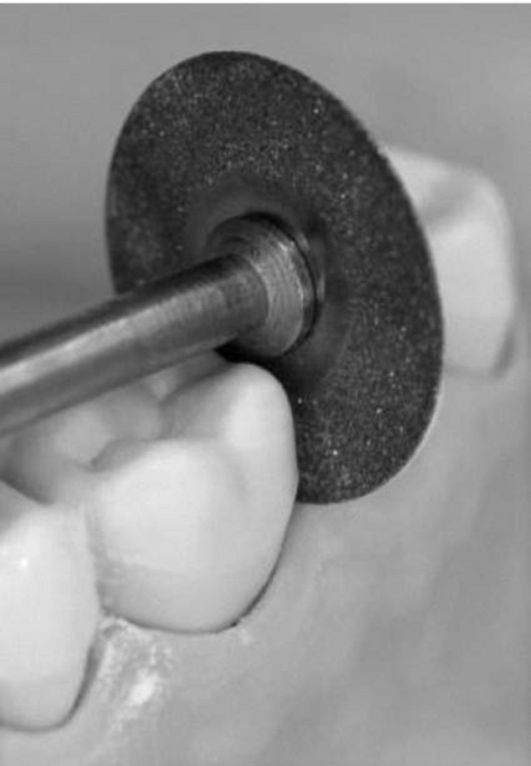 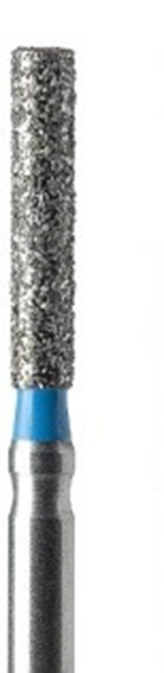 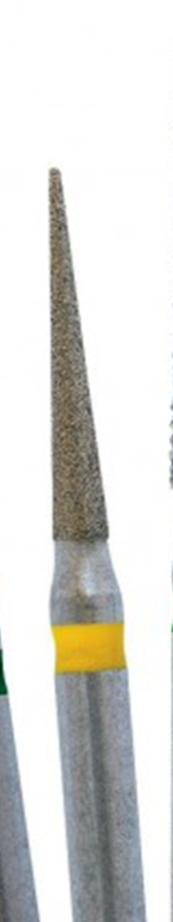 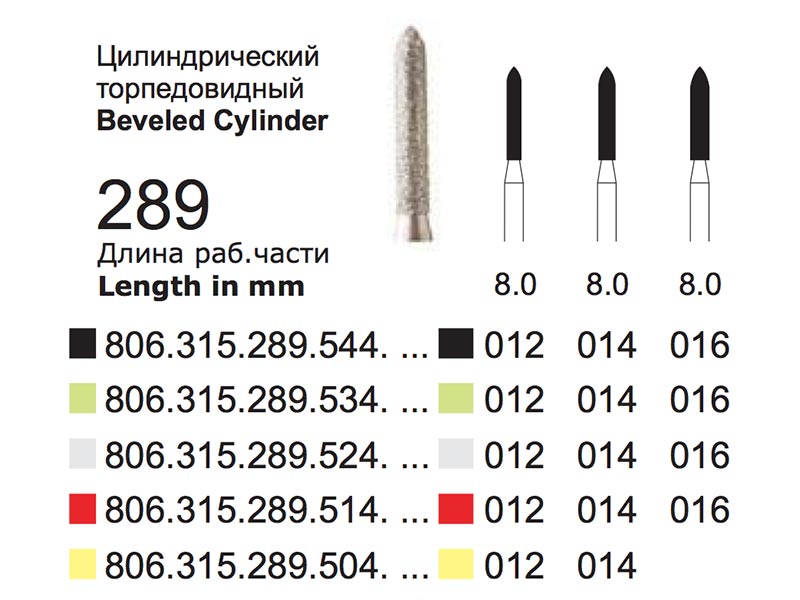 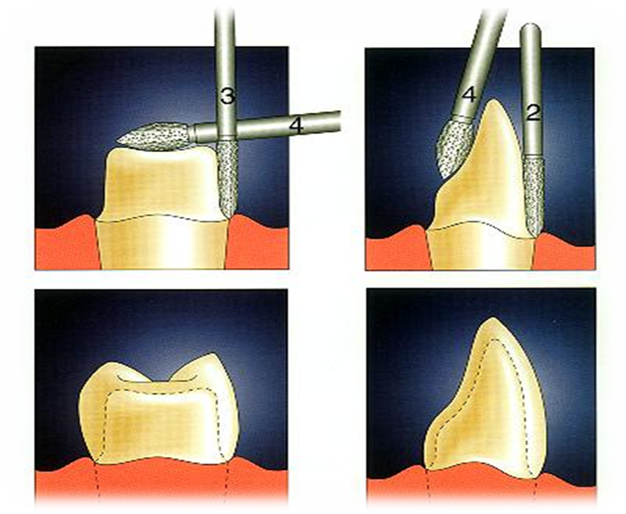 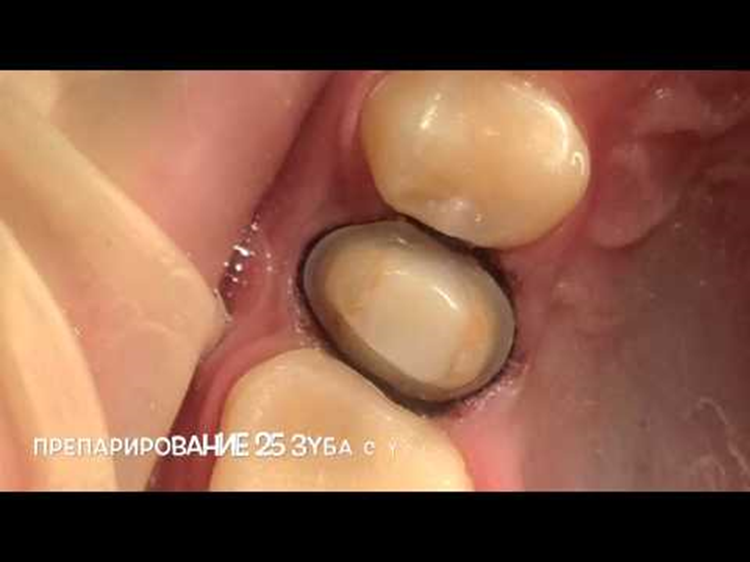 Уступ – площадка в пришеечной области для искусственной коронки
Уступ
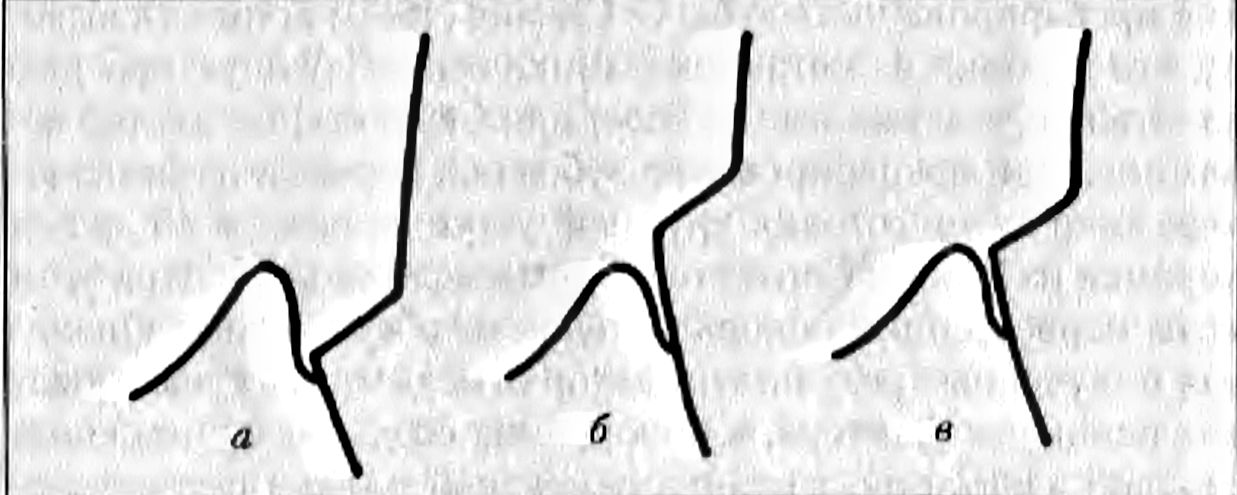 Десна
Штампованная металлическая коронка
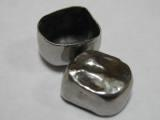 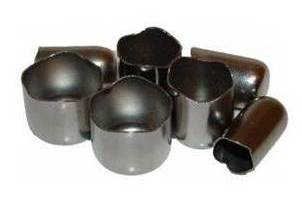 Препарирование под металлическую штампованную коронку
Препарирование начинается с сепарации контактных поверхностей коронки металлическим диском. 

При этом достигается параллельность контактных поверхностей зуба. 

С жевательной поверхности снимают слой ткани, равный толщине коронки(0.25-0.3). 

Сошлифовывая жевательную поверхность следует сохранить анатомическую форму зуба. 

Препарирование заканчивают сошлифовыванием экватора щечной и небной поверхностей зуба. 
Острые углы между контактной и щечной поверхностями сглаживают.
Цельнолитая металлическая коронка
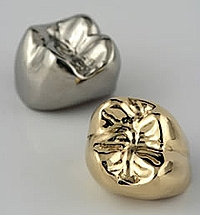 Препарирование зуба под цельнолитую коронку:
Процесс обработки совпадает, с этапами препарирования под штампованную коронку, но есть несколько отличий. 

Стенки зуба сходятся под небольшим углом от 2° до 8°, принимая форму усеченного конуса. 

С жевательной поверхности сошлифовывают 1мм, сохраняя ее индивидуальную анатомическую форму, а с боковых 0,5-0,8 мм. 

Еще одно значительное отличие это необходимость формирования уступа 0,5-1,0 мм, для улучшения ретенционных свойств и эстетических показателей, так же как ориентир для техника.
Цельнолитая металлическая коронка с облицовкой
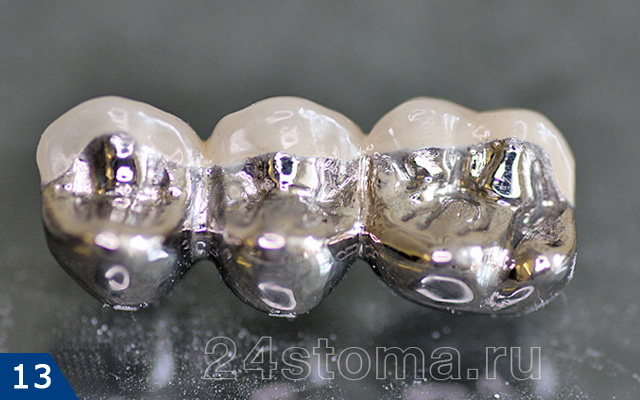 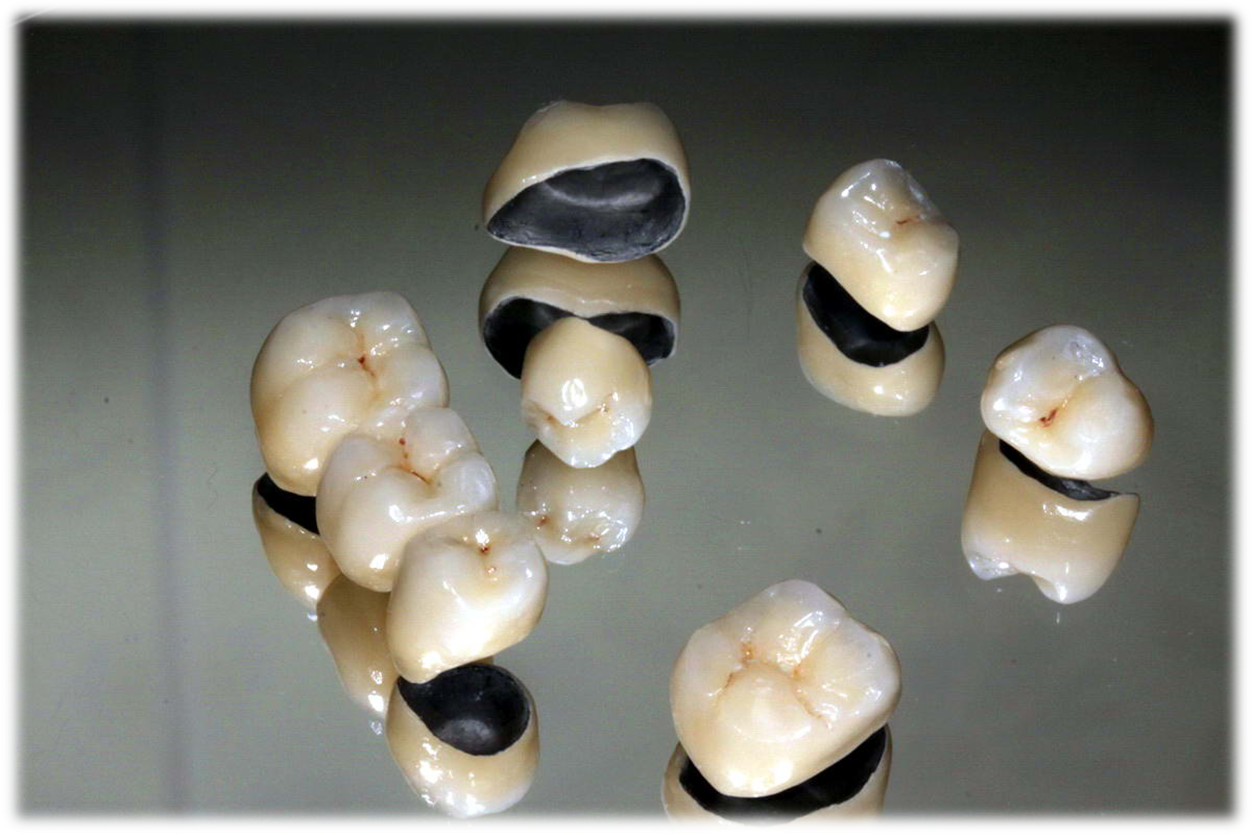 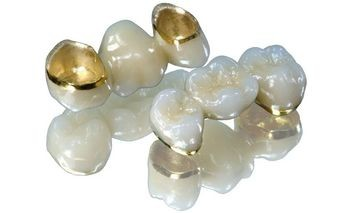 Препарирование под металлокерамическую коронку
Сошлифовывается до 2 мм (+/- 1,5 мм) с поверхностей зуба, так как толщина металлической части  = 0,5 мм, а толщина керамики составляет 1 мм;

Второй особенностью препарирования зубов под металлокерамические протезы является то, что контактные поверхности зубов должны конвергировать под углом 5— 8° к режущему краю передних зубов или под углом 7—9° к окклюзионной поверхности боковых зубов. Создание культи слабо конической формы необходимо для беспрепятственного наложения протеза, а также для исключения напряжения в цельнолитом его каркасе и керамической облицовке.

Формирование циркулярного или вестибулярного уступа.
Уступ позволяет создавать достаточно массивный край коронки, что немаловажно для хрупкой фарфоровой облицовки. 
Кроме того, благодаря уступу край коронки не травмирует десну. 
Выбор способа зависит от клинической картины, степени разрушения зуба, локализации полости, высоты коронки, ее формы, возраста пациента и других факторов.
Формирование же уступа выполняется алмазными головками — цилиндрическими, пламевидными или в форме усеченного конуса.
Ширина уступа обеспечивает эстетические свойства, прочность коронки и варьирует от 0,5 до 1,5 мм в зависимости от размеров и функциональной принадлежности зуба
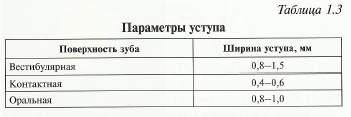 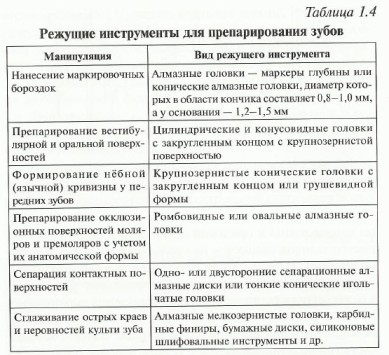 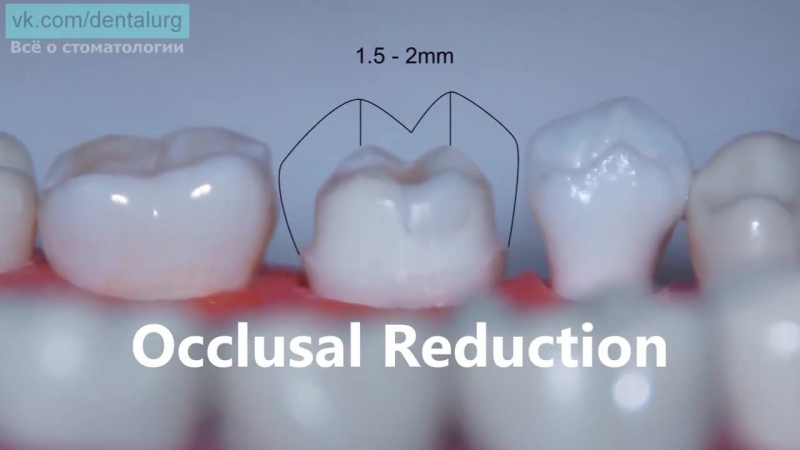 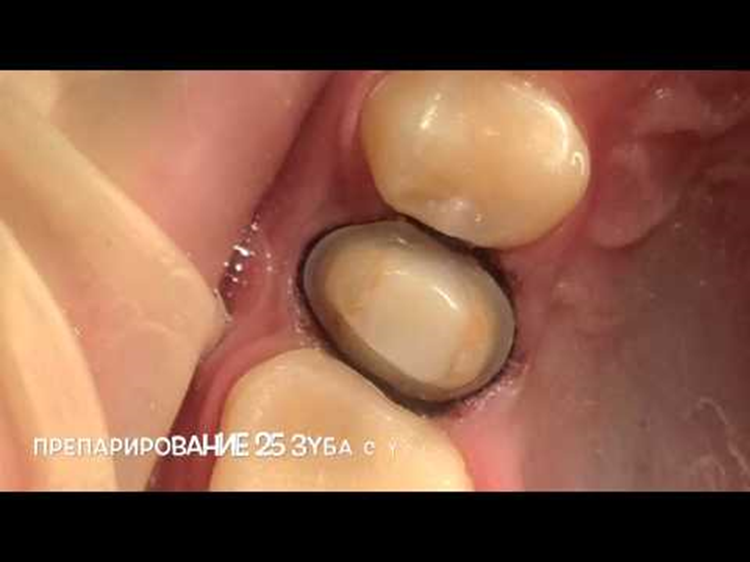 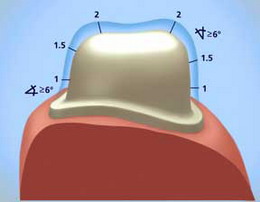 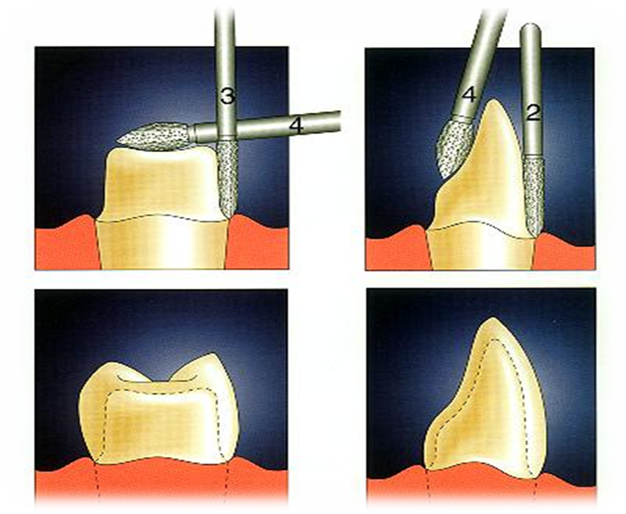 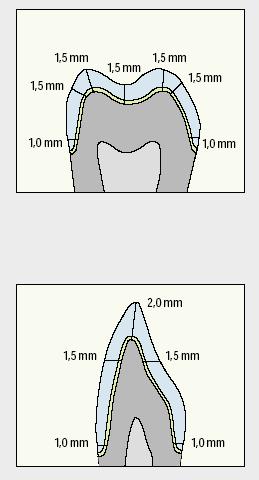 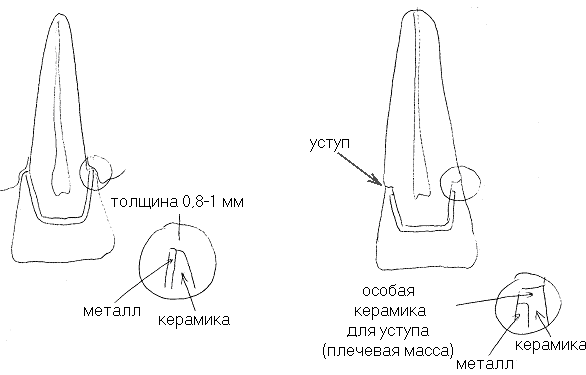 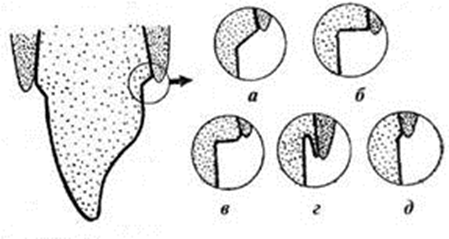 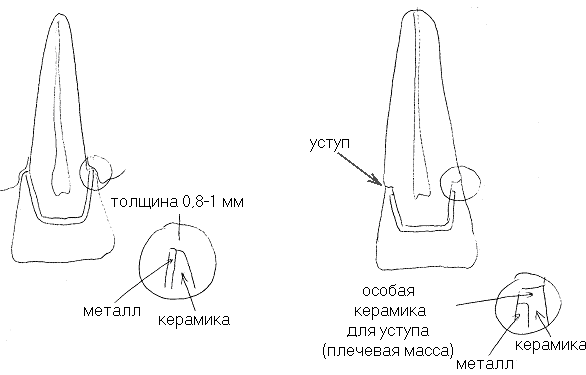 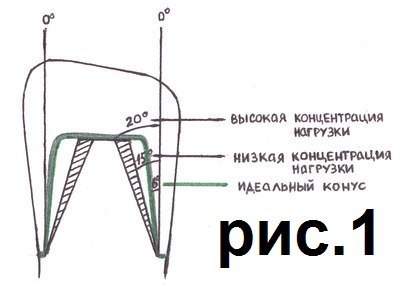 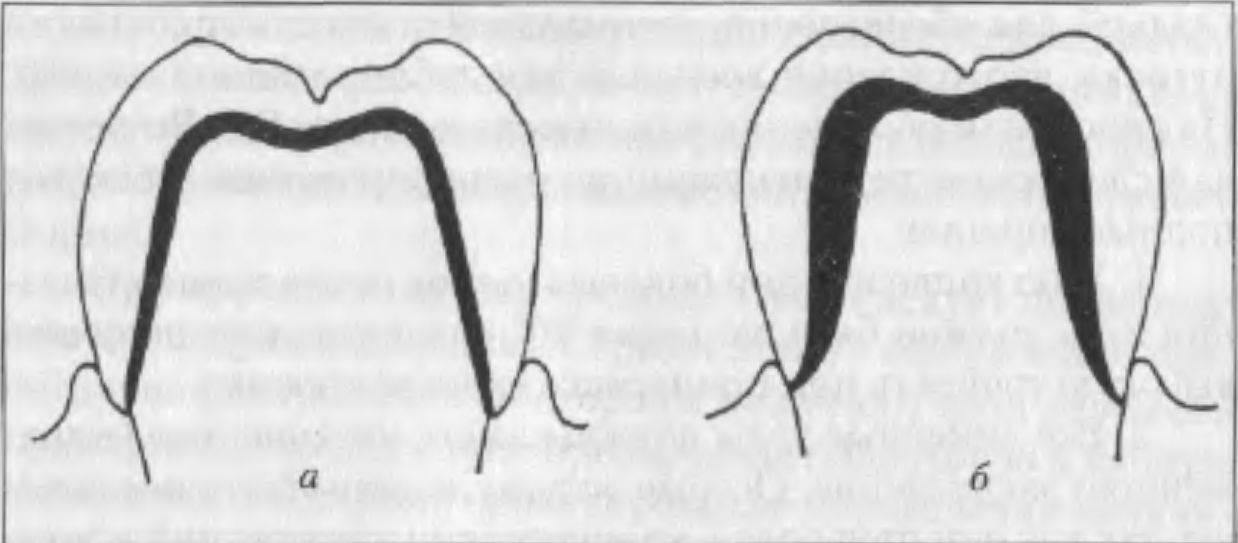 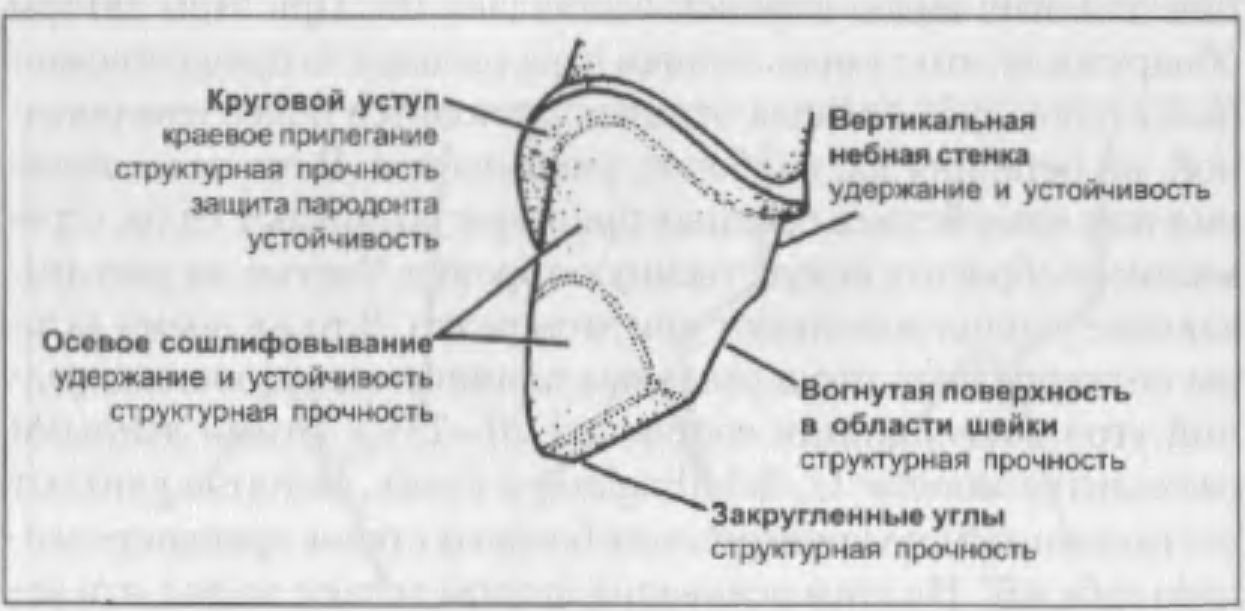 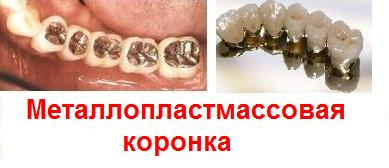 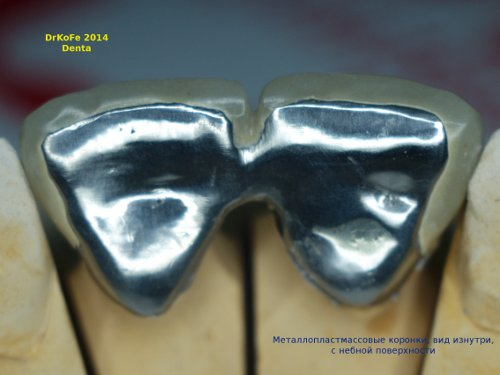 Препарирование под металлопластмассовую коронку
Препарирование под металлопластмассовую коронку идентично с металлокерамикой, если облицовывают все поверхности коронки пластмассой;
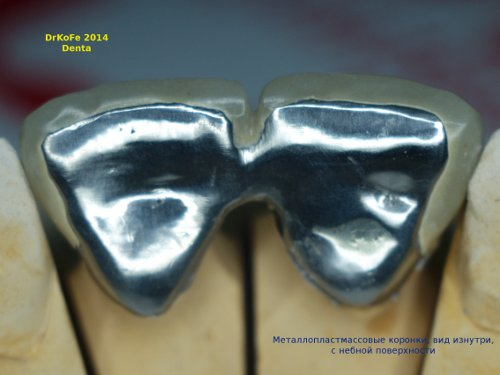 Если облицовывается (покрывается) только передняя часть, то снимается с вестибулярной стороны 1,5 мм (слой металла 0,5 + 1мм пластмасса),     а с других сторон по 0,5 мм на толщину металла только. И создаётся уступ на вестибулярной поверхности.